Harmonogramy naborów wniosków na 2021 r.
Regionalny Program Operacyjny Województwa Pomorskiego na lata 2014-2020
Katarzyna Tarwacka
Departament Programów Regionalnych 
Główny Punkt Informacyjny Funduszy Europejskich 
Urząd Marszałkowski Województwa Pomorskiego

punktinformacyjny@pomorskie.eu
1
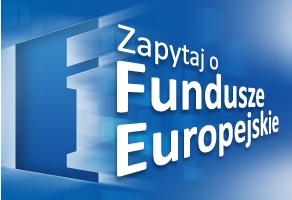 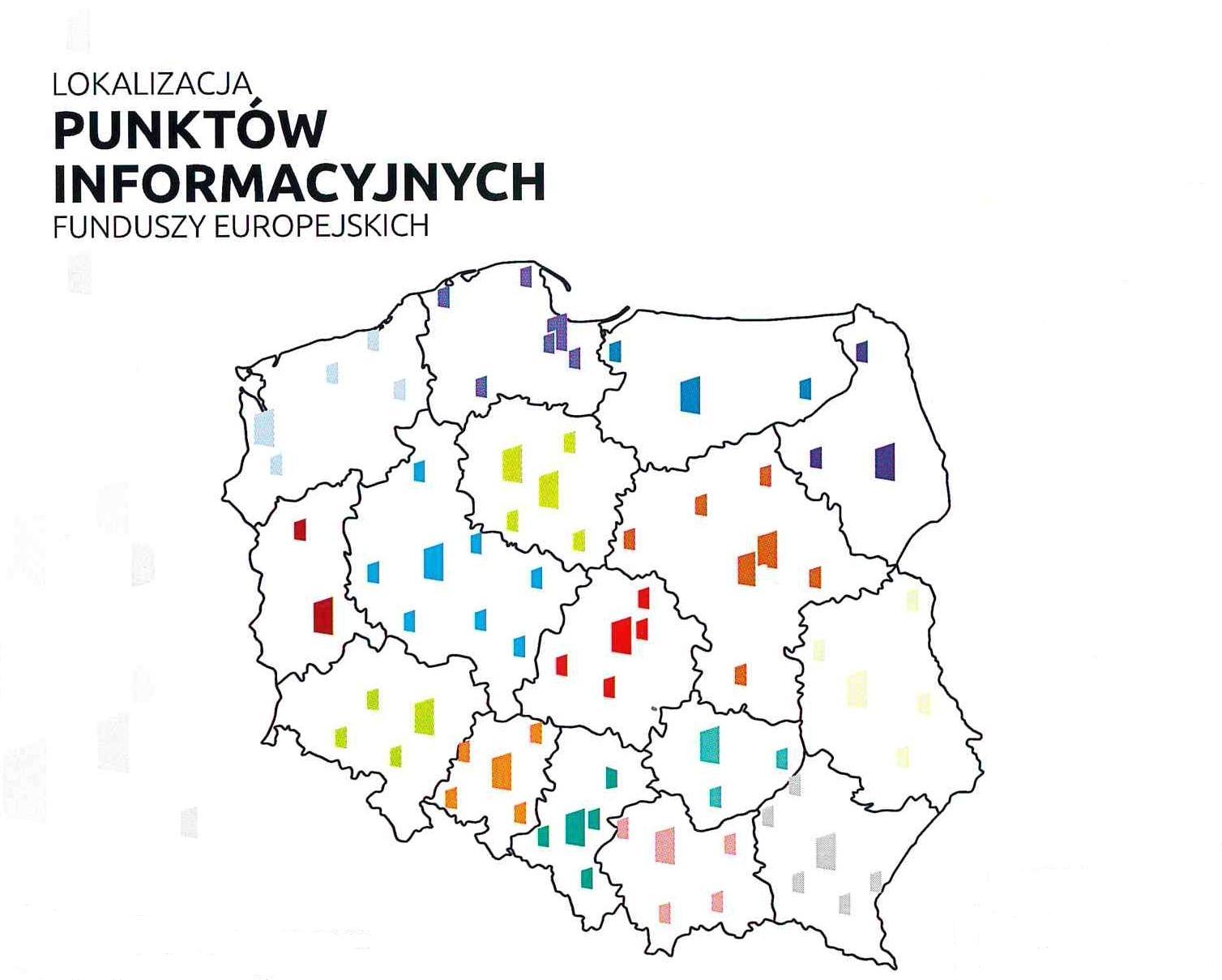 Dostęp do informacji o FEna terenie całego kraju
Jednolite standardy udzielania usług
Informacje o przygotowaniu i realizacji projektów
2
Sieć Punktów Informacyjnych Funduszy Europejskich w województwie pomorskim
Lokalny Punkt Informacyjny
Funduszy Europejskich w Słupsku 
ul. Portowa 13 B, 76-200 Słupsk 
tel. 59 714 18 44, 59 714 18 45
e-mail: slupsk.pife@pomorskie.eu

Lokalny Punkt Informacyjny
Funduszy Europejskich w Chojnicach 
ul. Wysoka 3/16, 89-600 Chojnice
tel. 52 334 48 47, 52 334 33 07
e-mail: chojnice.pife@pomorskie.eu

Lokalny Punkt Informacyjny
Funduszy Europejskich w Malborku
ul. Kościuszki 54, 82-200 Malbork
tel. 668 530 058, 728 486 436
e-mail: malbork.pife@pomorskie.eu
Główny Punkt Informacyjny
Funduszy Europejskich
ul. Augustyńskiego 1, 80-819 Gdańsk
tel. 58 326 81 47, 58 326 81 48, 58 326 81 52
e-mail: punktinformacyjny@pomorskie.eu

Lokalny Punkt Informacyjny 
Funduszy Europejskich w Gdańsku
al. Grunwaldzka 472 D, 80-309 Gdańsk
tel. 58 323 31 06, 58 323 32 28
e-mail: gdansk.pife@pomorskie.eu
3
Programy Operacyjne na lata 2014-2020
Polska cyfrowa
Infrastruktura i Środowisko
www.pois.gov.pl
www.popc.gov.pl
Inteligentny Rozwój
Europejska Współpraca Terytorialna
www.poir.gov.pl
www.ewt.gov.pl
Polska Wschodnia
Wiedza Edukacja Rozwój
www.power.gov.pl
www.polskawschodnia.gov.pl
Regionalny Program Operacyjny Województwa Pomorskiego
www.rpo.pomorskie.eu
4
Nabór wniosków o dofinansowanie projektów w ramach Działania 3.1. Edukacja przedszkolna RPO WP 2014-2020

Celem konkursu jest wybór do dofinansowania projektów w największym stopniu przyczyniających się do realizacji celu szczegółowego Działania 3.1. Edukacja przedszkolna, jakim jest poprawa jakości edukacji ogólnej i przedszkolnej oraz zwiększona liczba trwałych miejsc edukacji przedszkolnej.
5
6
Nabór wniosków o dofinansowanie projektów w ramach 
Poddziałanie 3.2.1. Jakość edukacji ogólnej



Celem konkursu jest wybór do dofinansowania ze środków EFS projektów w największym stopniu przyczyniających się do realizacji celu szczegółowego Działania 3.2. Edukacja ogólna, jakim jest poprawiona jakość edukacji ogólnej i przedszkolnej.
7
8
Nabór wniosków o dofinansowanie projektów w ramach 
Poddziałania 6.2.2. Rozwój usług społecznych oraz Działania 7.3 Infrastruktura społeczna 


PROJEKTY ZINTEGROWANE 7.3 + 6.2.2 RPO WP 2014-2020

Usługi opiekuńcze, usługi opieki wytchnieniowej i wyręczającej nad osobami potrzebującymi wsparcia w codziennym funkcjonowaniu oraz mieszkania chronione i wspomagane.
9
10
11
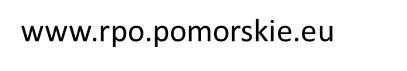 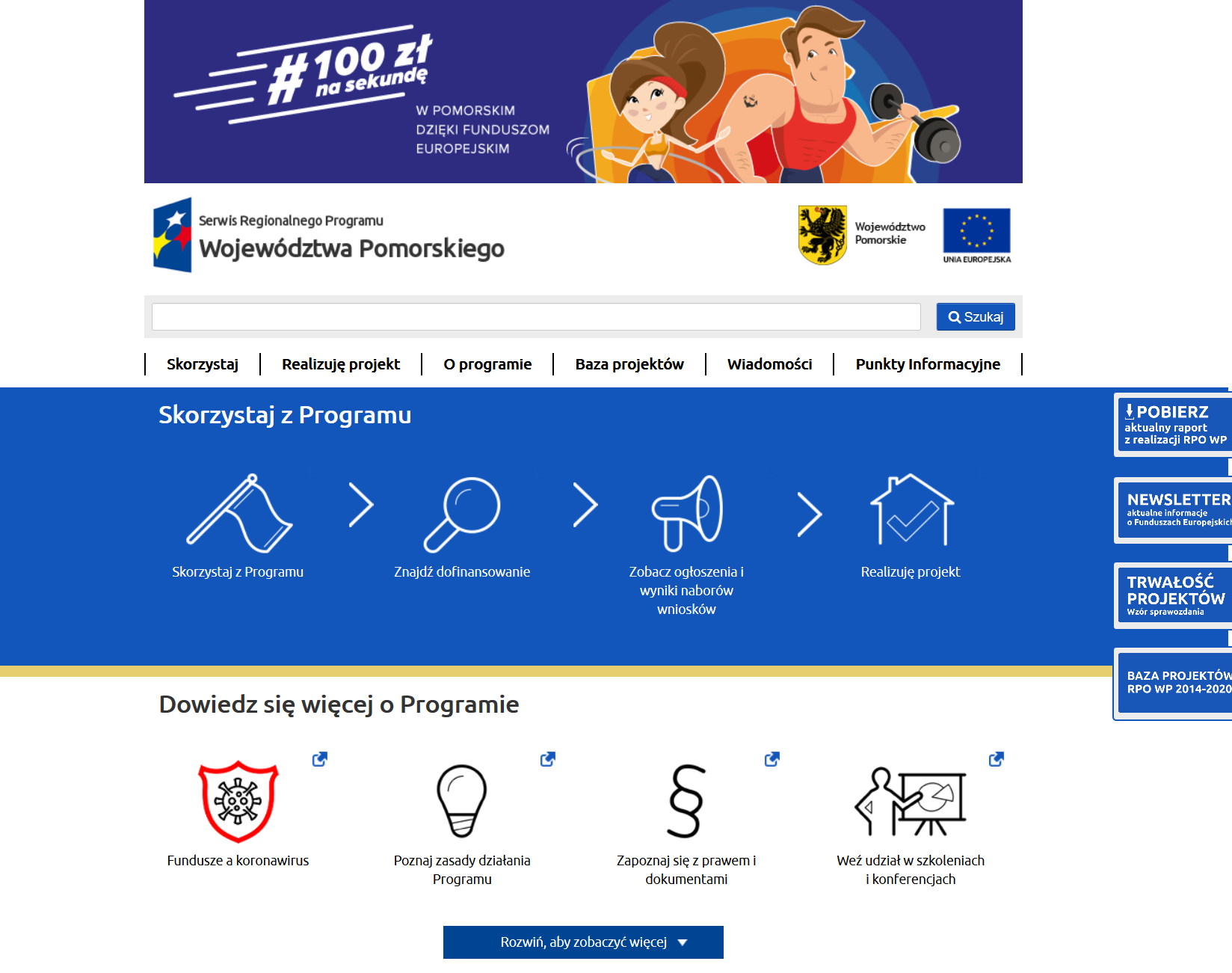 12
Dziękuję za uwagę
Główny Punkt Informacyjny Funduszy Europejskich

ul. Augustyńskiego 1, 80-819 Gdańsk
tel. 58 326 81 47, 58 326 81 48, 58 326 81 52
e-mail: punktinformacyjny@pomorskie.eu

www.rpo.pomorskie.eu
13